Земля- наш дом
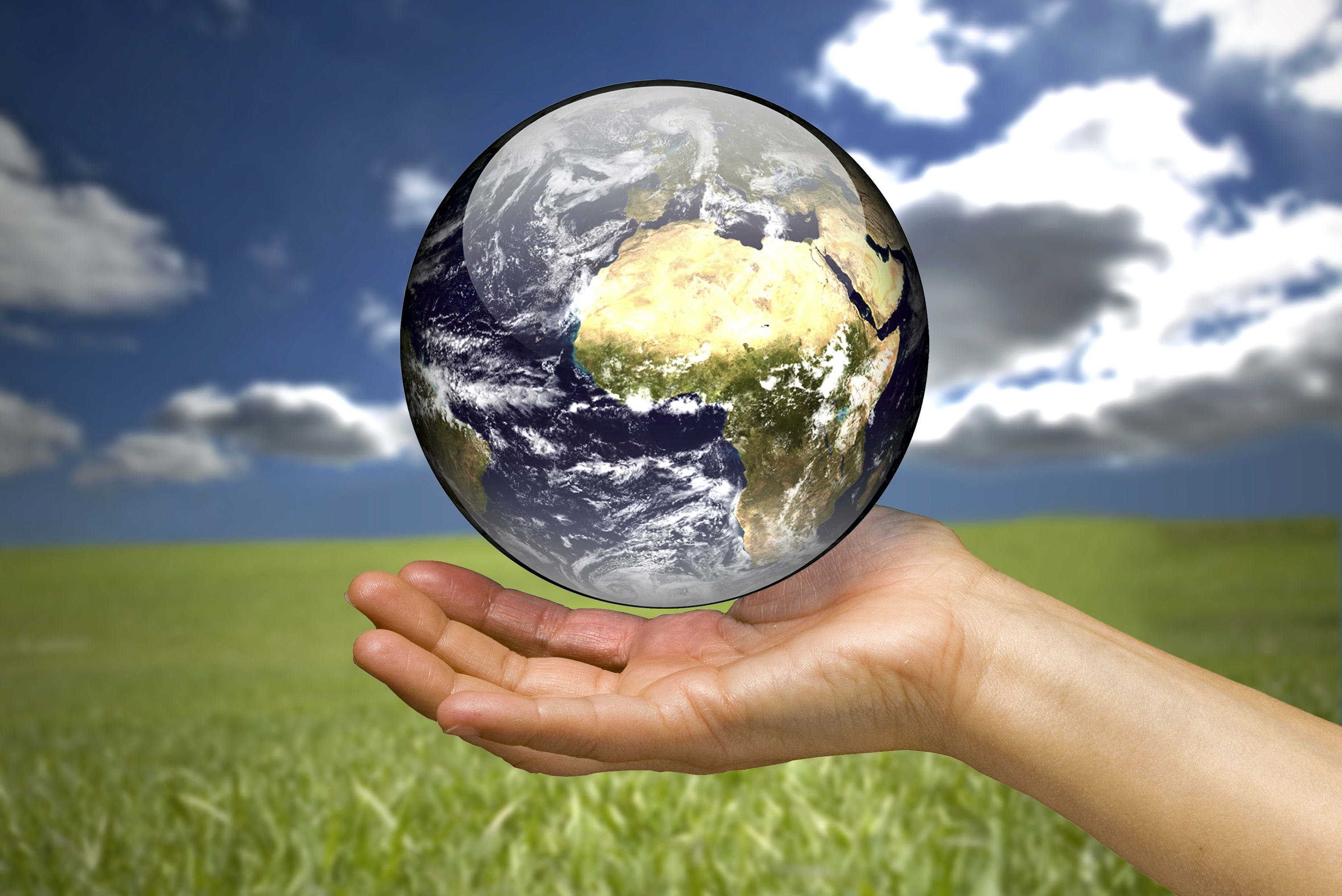 ё
Что такое земля?
?
Какие люди живут на земле?
Какие люди заселили Землю
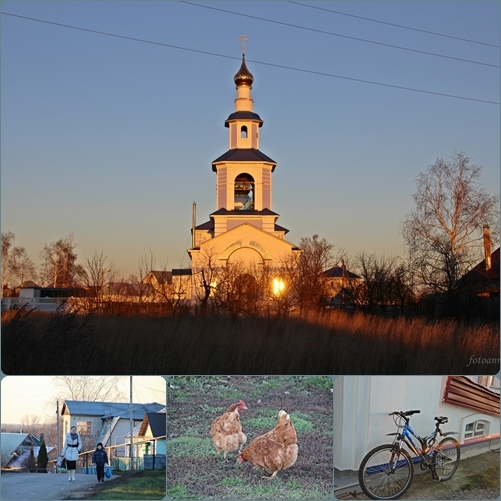 Развитие толерантности
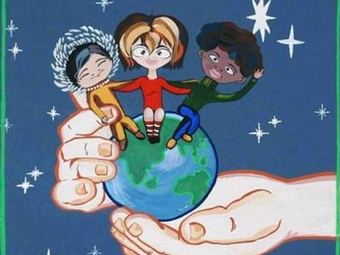 Любовь к родине
Почему в наше время данной проблеме нужно уделять большое внимание?
необходим поиск путей разрешения противоречия между планетарным и национальным воспитанием. Любой житель планеты должен иметь свои корни, свою Родину, свою Землю, свою культуру, благодаря чему он ощущает свою самобытность непохожесть на других. В то же время это придает ему уверенность, чувство защищенности.
Ребенок не должен с годами потерять ощущение своей принадлежности к миру, к планете Земля.
Ребёнок начинает принимать мир в той национальной «окраске», в которую попал после рождения, и в которой будет жить в дальнейшем.
Работа с детьми
В  младшем дошкольном возрасте ведущей  является задача воспитания доброжелательных взаимоотношений между детьми, желания играть вместе, умения не ссориться, «мирно» разрешать возникающие конфликты.
К старшему дошкольному возрасту происходит  «интеллектуализация чувств», когда эмоции «становятся  умными» и ребенка интересует широкий окружающий мир…
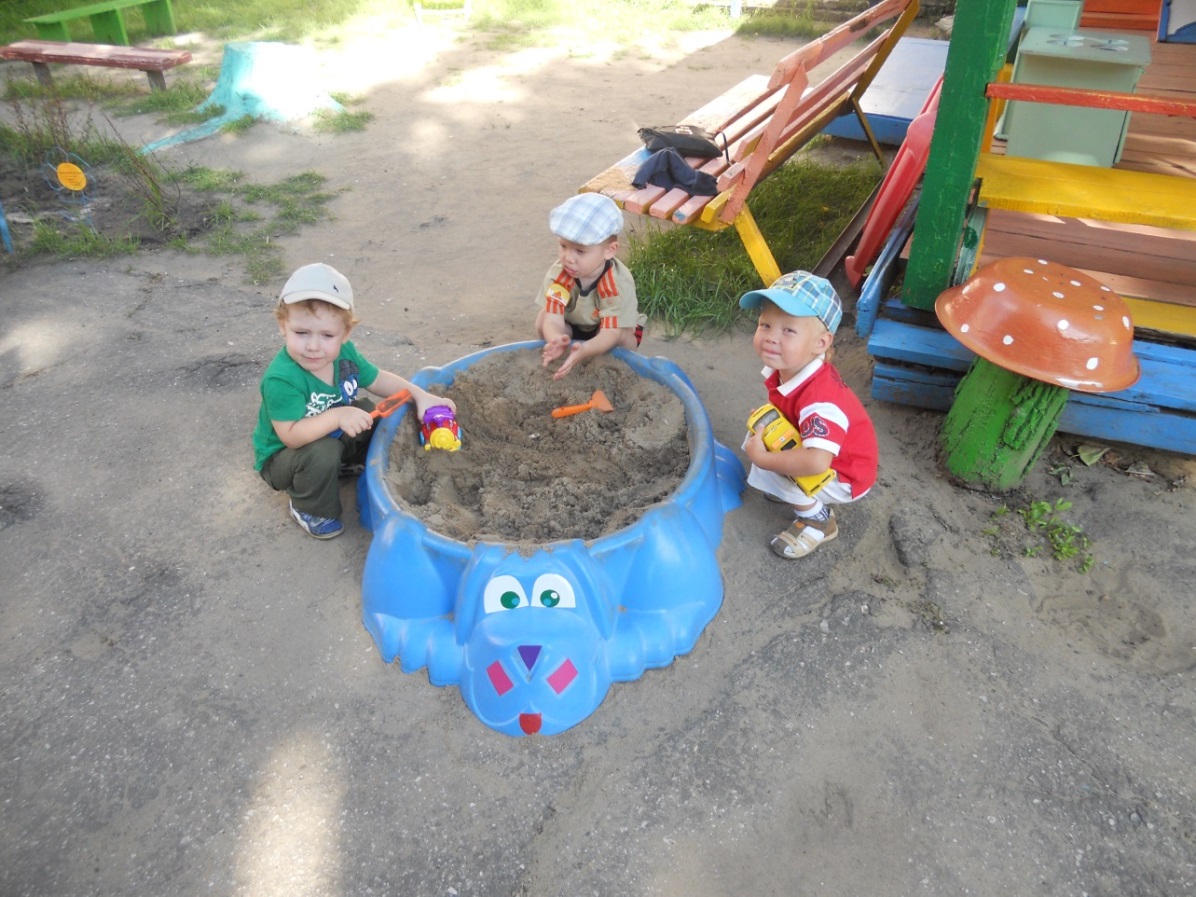 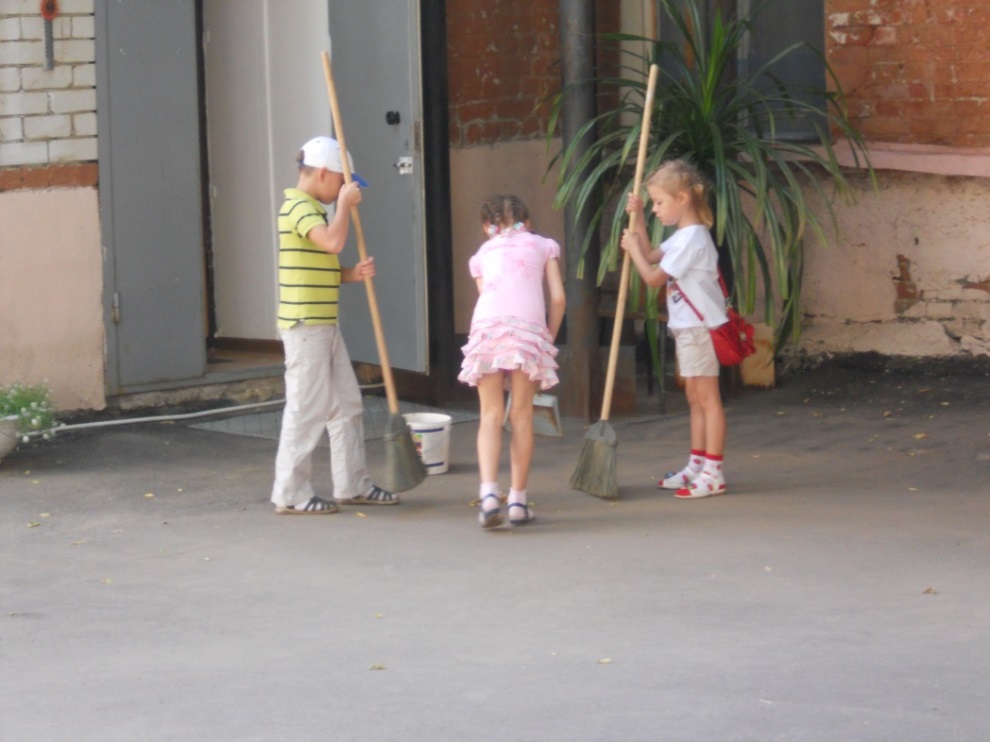 Методика работы:
Уточнение и формирование представления  детей о доме как месте, в котором живут люди.
Темы бесед: «Моя квартира», «мой  дом», «моя (наша) улица», «наш город», «наша страна».
Главное на данном этапе - привлечь внимание детей  к  глобусу, вызвать интерес и желание узнать побольше.
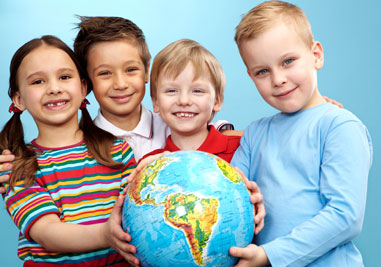 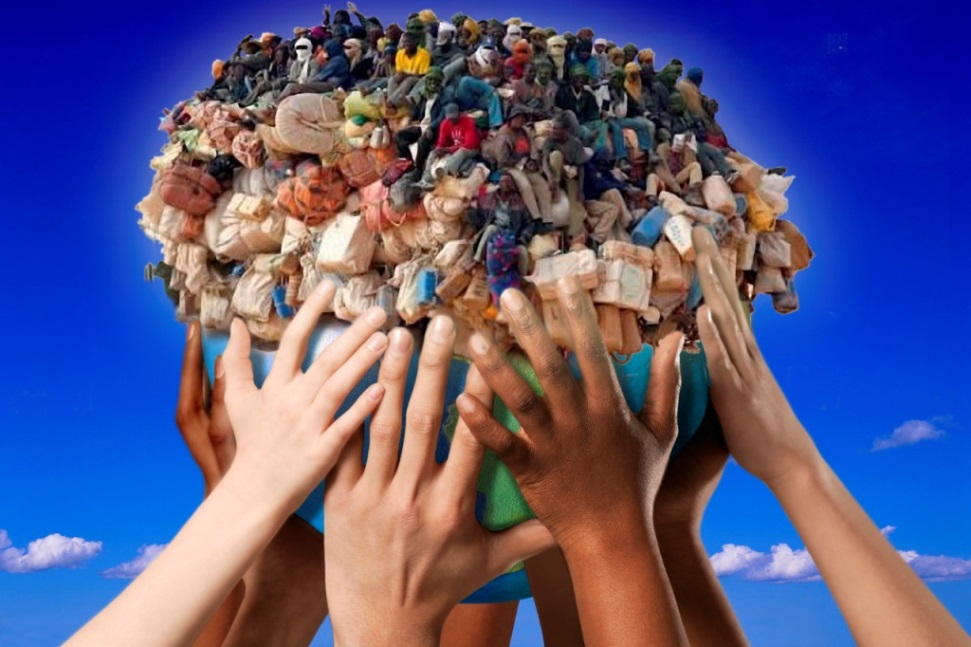 Следующий этап в ознакомлении детей с жителями Земли - это формирование представлений о странах, их особенностях и общих чертах.
Главная цель такой работы:
 
- формирование таких важных нравственных качеств, как доброжелательность, уважение к окружающим и толерантность по отношению к людям Земли.
Спасибо за внимание